An Information-Aware QoE-Centric Mobile Video Cache
Shan-Hsiang Shen, Aditya Akella
University of Wisconsin-Madison
Observations
Mobile and wireless traffic will exceed wired traffic by 2016
Consumer video traffic will be 69% of all consumer traffic in 2017 (57% in 2012)
Cisco Visual Networking Index: Global Mobile Data Traffic Forecast Update, 2012–2017
Quality of experience (QoE) becomes more important, because growing expectation of video quality
[Speaker Notes: According to Cisco forecast, because smartphone and tablet become popular these years, mobile and wireless traffic will be more than wired traffic by 2016. In addition, video traffic will become 69% of all consumer traffic. It is critically major part of all traffic. So, it is why my research wants to focus on video traffic, especially in wireless area. When people are using wireless traffic, they want to get the data and service they want as fast as possible. Which means we need to provide than higher goodput transmission. The goodput here is defined as valid bytes divide by transmission time. That excludes control and re-transmission bytes. Because video traffic is growing, the other focus of my research is on video service. We want to give client better experience during video playback. However, different clients may care about different criteria, but I will focus on general ones, that are start up latency, video buffering time, and video quality. Video quality is in terms of bit rate.]
Quality of Experience
QoE is reflected in user engagement
User engagement:
Watching time of each video view
The number of video watch for each viewer
The key factors determine user engagement:
Join time
Buffering rate
Bit rate
Design requirements
A video proxy system: iProxy
Efficient cache
Remove redundant videos
Save storage space
Increase hit rate
Good QoE
Better user engagement
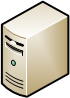 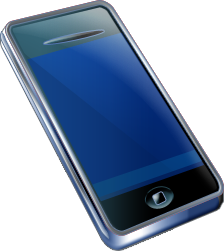 Cache Design
Use cache storage efficiently
Problem in conventional proxy:
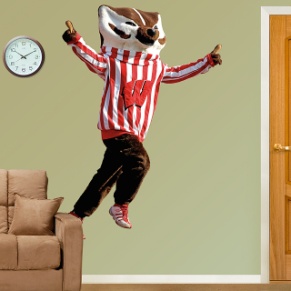 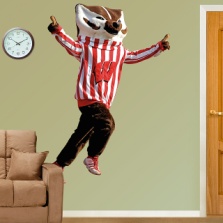 Youtube
Dailymotion
Are they the same data?
NO
YES
Challenge 1:
How to look into the content of videos
iProxy
Conventional proxy
Use URLs to identify videos
5
[Speaker Notes: Here is an example why we want a new caching scheme. There are two videos with the same content, but one of them is from Youtube and the other is from Dailymotion. So, their URLs will be different, but in client point of view, they the same. If we ask a question “are they the same data?”. A conventional proxy will say no, because it identify video using URLs, so the conventional proxy cache both of copies. This waste the proxy storage. But iproxy should say yes, because it look into the content of videos. So, the first challenge of iproxy is how to look into the content of videos.]
Diversity
Channel diversity
Wiscape[Sen’11] shows the performance of wireless networks vary with location and time
Client diversity
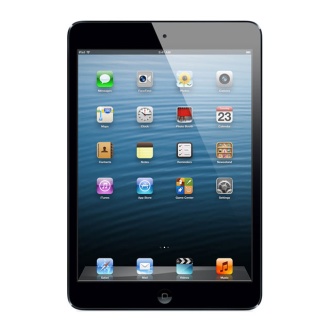 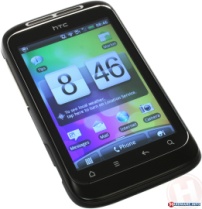 Challenge 2:
How to deal with channel and client diversities
6
[Speaker Notes: In wireless networks, some diversity make smooth video difficult. The first one is channel diversity. The channel performance such as throughput vary a lot with location and time. This figure is five throughput measurement on cellular networks in different locations. Some location can get the throughput as high as 6000 Kbps, but some location only get 1000 kbps. And we can see the throughput is unstable. The second diversity is client diversity.  Client may use different kinds of devices. For example, some people use smartphone, others may use tablet. The devices have different screen resolutions and different computational power, one version of video cannot satisfy all users. Tablet users expect higher resolution videos, but if we send high resolution videos to smartphone, they need to lower the resolution to play it. It is a waste of bandwidth, because higher resolution videos tend to be larger. The video decoders in user devices are also different.]
iProxy Components
Use cache storage efficiently


Better quality of experience (QoE)
Video identification module
Linear bit rate adapter module
[Speaker Notes: To achieve our two major goals and overcome the challenge mentioned above, iproxy include two modules. The first one is used to identify videos to avoid redundant caching. The second module is to provide linear bit rate according to the available bandwidth and clients’ devices.]
Efficient Cache: Video Identification
Compare URLs
Compare video files byte by byte
Only can do exactly match




Fuzzy match: the same video may be in different formats, bit rates, and served by different providers
0010010111101000010001000011110010
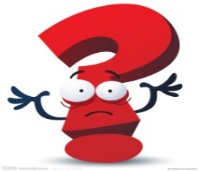 0110001111100001000110000100000100
8
Efficient Cache: Video Identification
Information-bound referencing (IBR)
Linear to what frames look like
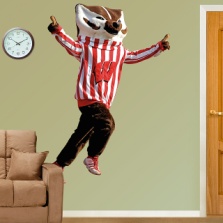 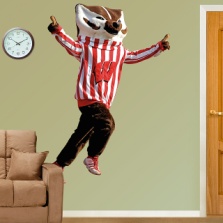 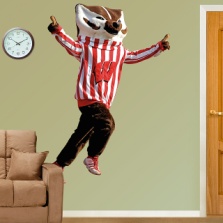 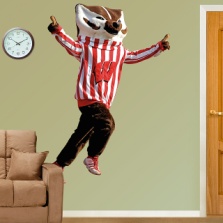 DCT
Sampling
IBR
Raw frames
Frequency domain
9
Efficient Cache: the IBR Table
iProxy keeps a IBR table that map URLs to IBR values
Each entry maps to exactly one video file (keep higher quality video only)
Video_1
Video_2
Video_3
[Speaker Notes: To compare and match the video content, iproxy keeps an IBR table, this table maps URLs to IBRs. Multiple URLs associating with the same content videos maps into one IBR. So, only one copy of videos is cached for each IBR. Compared to conventional proxy, iproxy can cover more URLs. It means iproxy can potentially satisfy more requests that request video using URLs.]
Efficient Cache: Video Matching
Request (a URL)
Streaming
URL look up
Hit
Dynamic video encoder
Miss
Video Downloader
Update IBR table
Replacement policy
Hit
DCT
IBR look up
Add an entry to IBR table
Miss
11
[Speaker Notes: Here is the flow of video request. As conventional proxy, clients also use URLs to request videos. When iproxy get a request, it check its IBR table if the URL is already in the table. If the lookup is hit, then the video have already been cached. So, iProxy send the video to the client. However, if the look up is miss. iProxy download the video from original video providers. Then, calculate it IBR value. iProxy compares this IBR value with other IBR values in IBR table, if lookup is hit, the video is already in cache. So, the one with higher quality will be kept. If the lookup is miss, a new entry is added for this new video. However, if cache is full, we need a replacement policy to decide which entry to replace.]
Better QoE: Join Time
Shorter join time can improve user engagement
High bit rate videos  longer delay to pre-processing videos and fill buffer
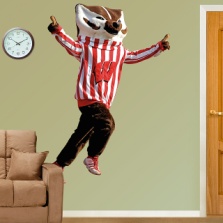 Transcoding
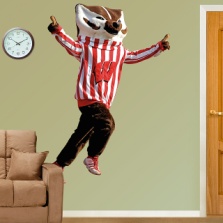 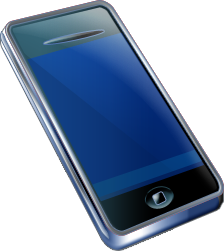 Better QoE: Video Transcoding
Channel diversity
Bit rate adapting
Use Out Bandwidth
Bit Rate Adapting
Bit rate
Bandwidth
Waste Bandwidth
Bit rate
Time
13
Better QoE : Video Transcoding
Possible solution: pre-encode multiple versions with different bit rate, resolution, and format
MPEG DASH
Performance Cliff Problem
Version 1
Storage consuming
Version 2
Version 3
14
Better QoE : Video Transcoding
DCT
Sampling
Retrieving IBR
Dynamic video encoder
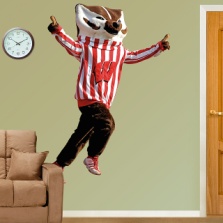 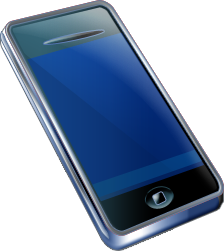 Frequency domain
Frequency domain
To Provide linear bit rate adapting
User device information 
(screen resolution, video format support)
Available bandwidth
15
Better QoE : Bandwidth Estimation
To determine bit rate in a cheaper way
Use in-context information [Gember‘12] as baseline bit rate
Location
Time
Refine the bit rate according to TCP feedback


To make bit rate adapt smooth, iProxy uses an exponentially-weighted moving average (EWMA)
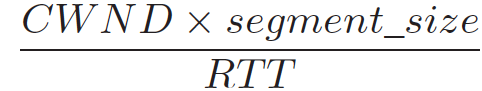 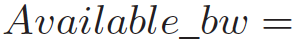 16
[Speaker Notes: To decide the bit rate the dynamic video encoder should use, we need to do some estimations. The first method we use  is in-context information. For example, we can know the location of the device according to the cellular sector the device connect to. We briefly get a base-line bit rate. The dynamic video encoder start from this base-line bit rate and adjust its bit rate according to TCP feedback.]
Evaluation: Cache Efficiency
We implement real working system
Use a three-day real trace file to the cache module of iProxy
Hit rate improvement:
Evaluation: Setup to Test QoE
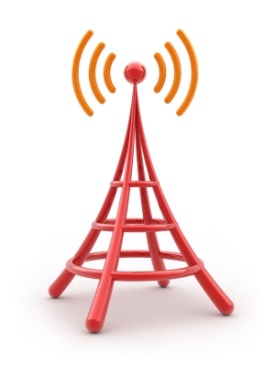 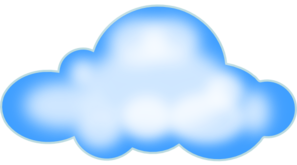 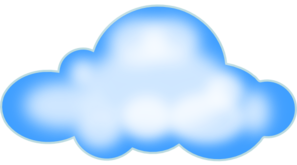 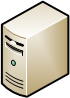 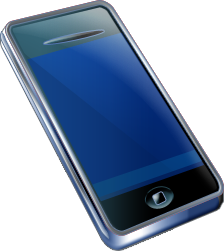 A Cellular Network
Internet
Android phone
10 s buffer
Proxy
18
Evaluation: Start Up Latency
Improvement in video start up latency:
Compare to statistic video service
We use a smartphone with 480 X 800 screen resolution
[Speaker Notes: We also evaluate start up latency improvement. We use a smartphone with 480 X 800 resolution screen and the smartphone cannot decode .asf files. The smartphone requests three different videos. iProxy don’t change the format of the VGA video, so we cannot see any improvement compared to statistic video service. The resolution of XGA video is higher than screen resolution, so iProxy will lower than resolution before sending to a client.  So, a client player needs more time to pre-process the high resolution videos and fill up buffer. So we can see 13 second improvement. Finally, iProxy can change the encoding format of .ash video, so client can decode and play the video. So I mark infinite for the improvement.]
Evaluation: Setup to Test Video Quality
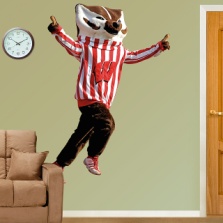 Rate limited to 1.5 Mbps
2.54 Mbps
PSNR: 31dB
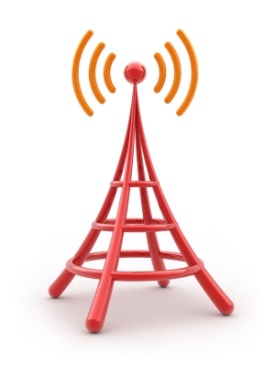 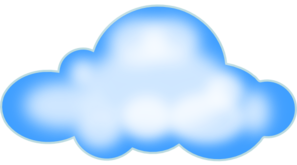 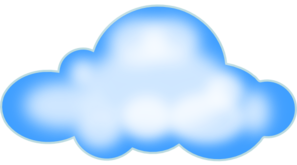 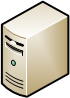 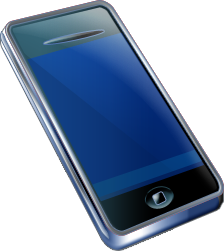 A Cellular Network
Internet
Android phone
10 s buffer
Proxy
20
Evaluation: Video Quality
PSNR test
21
[Speaker Notes: PSNR is a popular metrics to measure video quality. We compare iProxy with other video delivery methods. The original video is encoded as 31 dB. Because of unstable channel quality, iProxy lower down bit rate if necessary, so the PSNR is a little bit drop. Then, if we use very low bit rate to avoid using out bandwidth, PSNR will drop a lot because of lower video quality. If we send original video from conventional proxy, because of frame loss, PSNR significantly drops that is lower than 30% of original video. Finally, if we don’t use proxy, because of extra delay from original provider, PSNR further drop.]
Evaluation: Video Quality
Dynamic video adapter
430 Kbps in average
500 Kbps in average
[Speaker Notes: We compare linear adapter with MPEG DASH. I use net filter to limit available bandwidth and I change the available bandwidth during video playback. The red line is available bandwidth and the blue line is bit rate

Linear adapter can change the bit rate according to available bandwidth and MPEGE DASH also can do it, but it can choose among limited version of video. In this evaluation, it has four versions. 

The result shows that linear adapter can get high average bit rate than MPEG DASH, because it can use bandwidth more efficiently. Higher bit rate means better video quality.]
Conclusion
We propose a system to provide better video watching experience
Efficient cache
Identify videos by content
Serve more requests with limited storage space
 Better QoE
Linear bit rate adapter
Shorter join time
Better video quality
Q & A
Thank you
Backup slides
CC_WEB_VIDEO: Near-Duplicate Web Video Dataset
Standard quality uploads
Youtube bit rate (standard quality)
Youtube bit rate (high quality)
iProxy
User
information
Link
monitor
MPEG 4 encoder
Rate
controller
DCT
transform
Raw
frames
Scaling
Quantization
Entropy
coding
Motion
estimation
Different types of integrity attacks against IBR
Image IBR
Y
FY
LumLow
LumHash
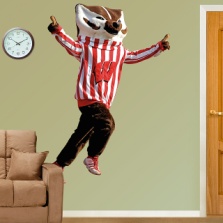 Cb
FCb
ChromBlue
Cr
FCr
ChromRed
iProxy: Information-Bound Referencing
IBR is from Anand’10
IBR for single image:
Image  DCT  frequency domainimage IBR
IBR for a video:
Sample the image IBR of key frames
Scene 0
Scene 1
Scene 2
Key Frame
Key Frame
32
[Speaker Notes: It is an overview of IBR, it is previous work in our group, so I will not get into too much detail. Frequency domain data is linear to how each frame looks like. It means if two frequency domain data is close to each other, than the frames will also looks similar. So, we can use frequency domain data as video ID called IBR. For a single image, we just use its frequency domain data as its IBR, but for a video, to save storage space, we only sample the IBR or key frames. Key frames here is where image change significantly duo to scene changes. Because frames in the same scene are similar, only keyframe’s IBR is kept.]
iProxy: Evaluation
Scalability





Star shape architecture:
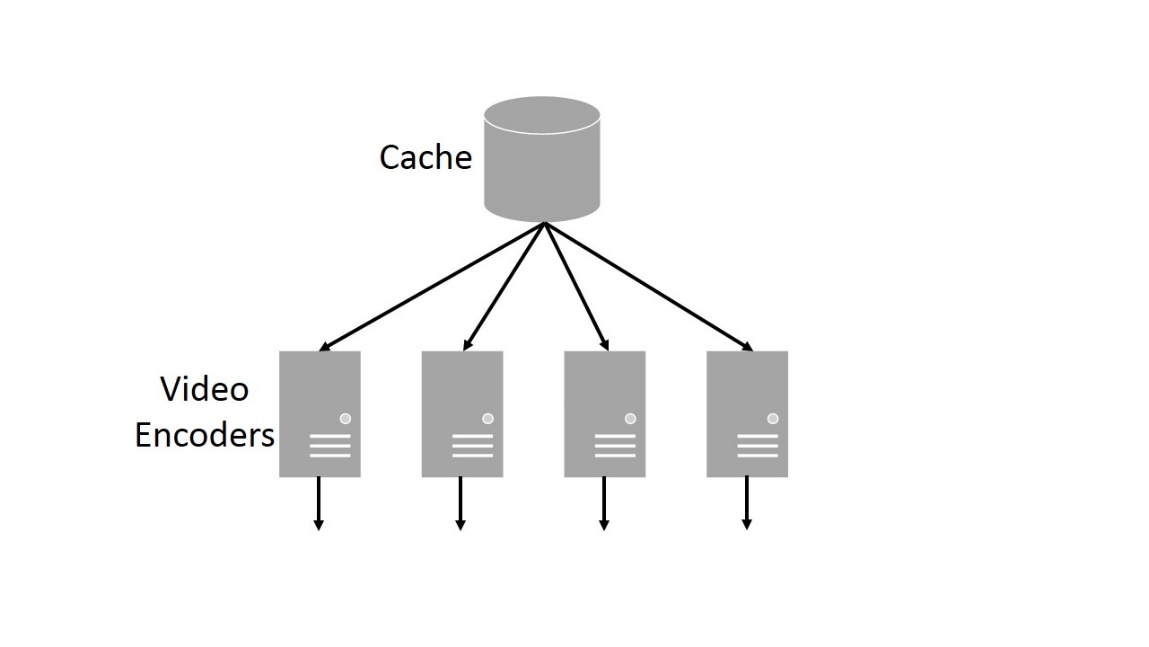 33
[Speaker Notes: Scalability is another issue for dynamic video encoding. We measure the time needed to encode 587 second video. The time is around 13 to 15 seconds. It means one node can serve 39 clients at the same time. If we want to further enhance the scalability, we can use a star shape structure, including multiple video encoders and they share one cache.]
iProxy: Frequency domain data
Information bound references (IBR)
Video identification module
Fingerprint to identify videos
IBR
Frequency domain data
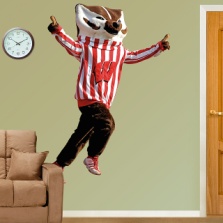 DCT transform
Liner bit rate adapter module
Dynamic video encoder
34
[Speaker Notes: Both of two module rely on frequency domain data. When a video comes in, it is sent to DCT transform. This is usually the first step of video encoding. The raw video frames are transferred to frequency domain data. This frequency domain data is inputted to video identification module to retrieve video’s fingerprint called information-bound references. Frequency domain data is also sent to liner bit rate adapter module. The module dynamically encode video for clients.]
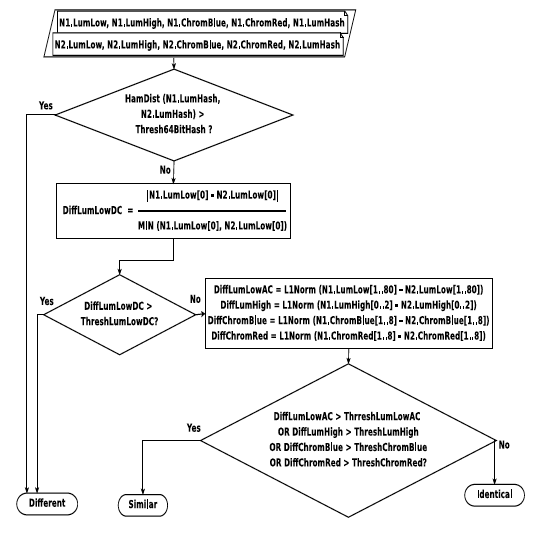